ΠΕΡΙΦΕΡΙΚΑ ΝΕΥΡΑ
2
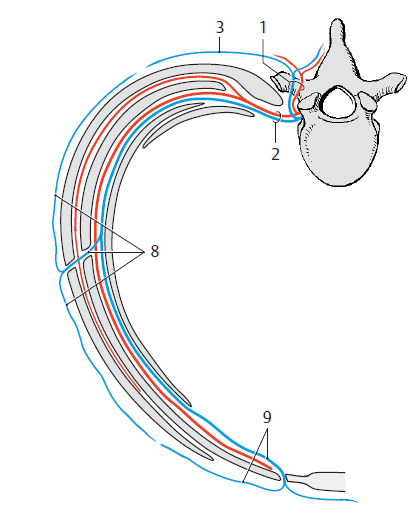 Οπίσθιος κλάδος 
     (αυτόχθονες μυς ράχης)
3. Αισθητικοί κλάδοι ράχης
2. Πρόσθιος κλάδος
8.Έξω δερματικοί κλάδοι
9. Πρ. δερματικοί κλάδοι
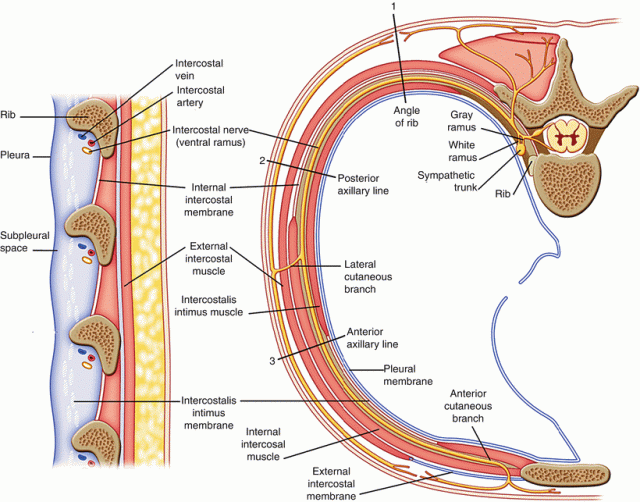 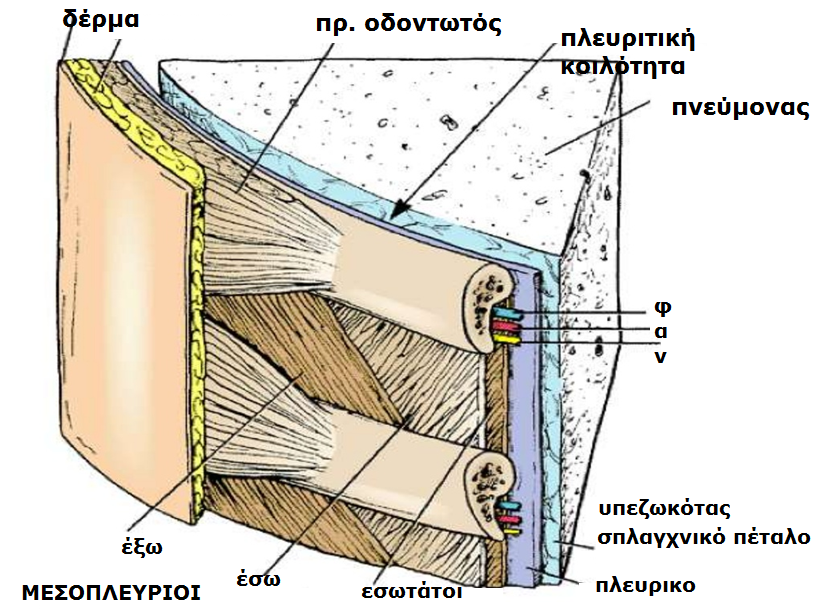 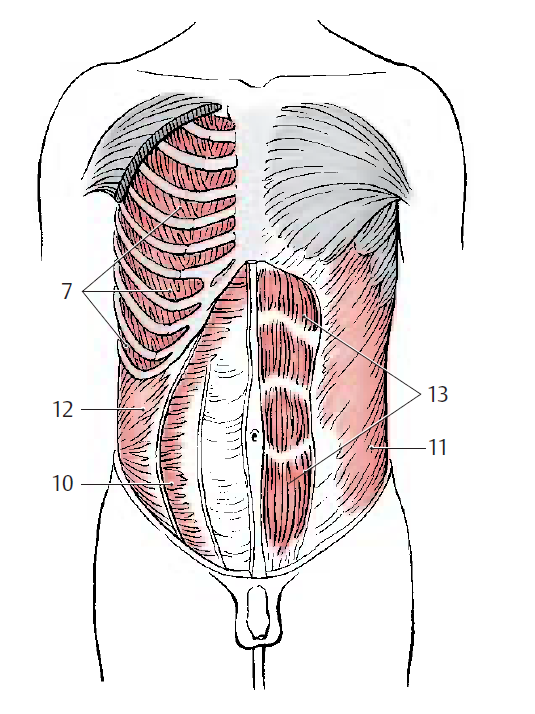 7. Μεσοπλεύριοι μ
10. Εγκάρσιος κοιλιακός μ
11. Έξω λοξός κοιλιακός
12. Έσω λοξός κοιλιακός
13. Ορθός κοιλιακός
ΜΥΣ
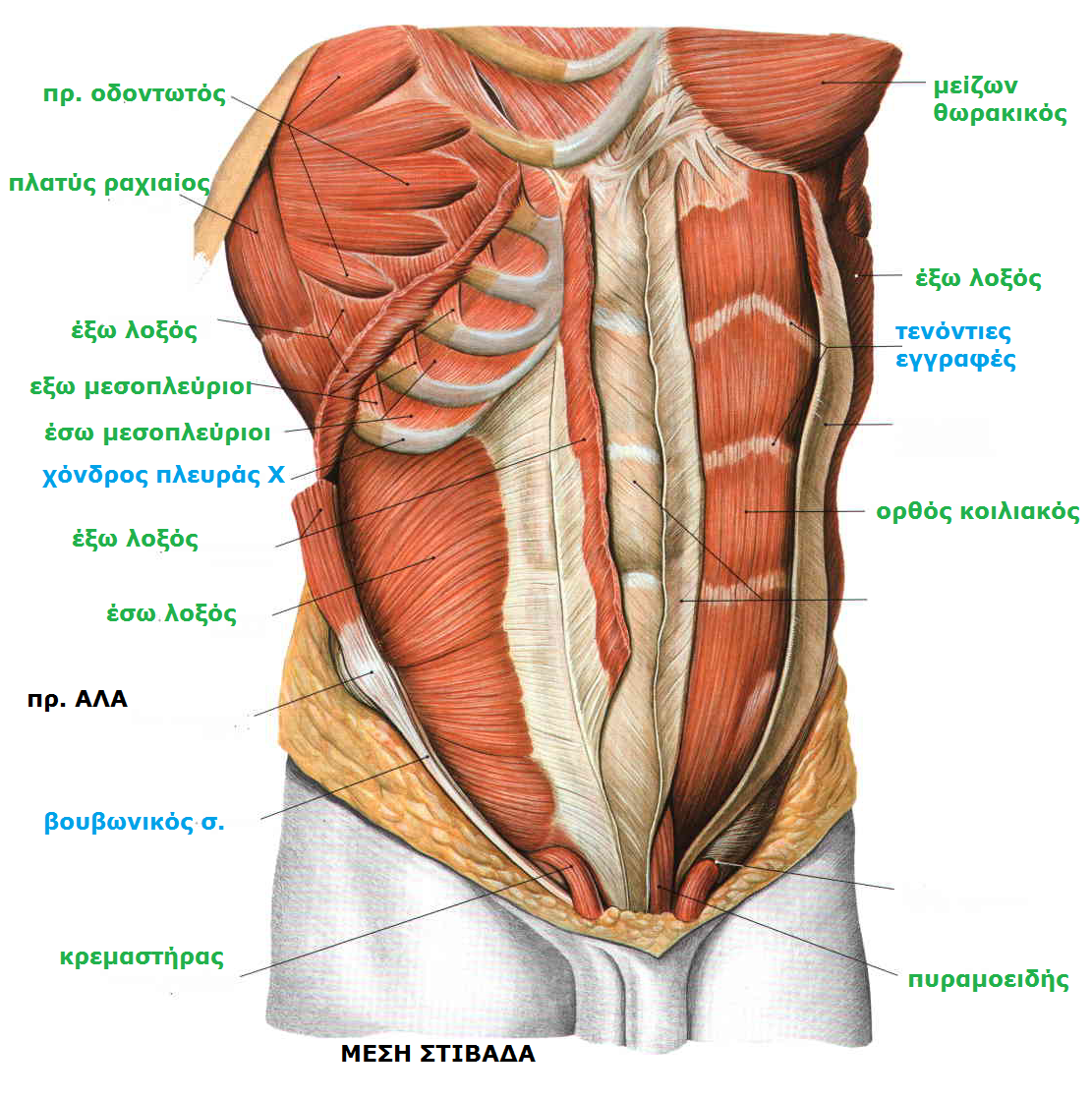 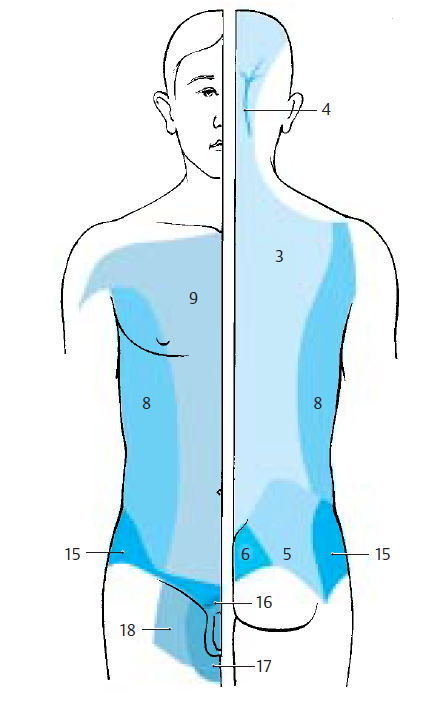 3. οπ. Κλάδοι
4. Μείζον ινιακό ν.
5. Άνω cluneal
6. Μέσο cluneal
8. πλ. Δερματικοί κλάδοι
9. Πρ.δερματικοί κλάδοι
15. Λαγονοϋπογάστριο ν
16. Λαγονοβουβωνικό
17.Αιδοιμηρικό  
18. Μηροβουβωνικό
ΟΣΦΥΟΪΕΡΟ ΠΛΕΓΜΑ
ΟΣΦΥΟΪΕΡΟ ΠΛΕΓΜΑ: πρόσθιοι κλάδοι
Ο1-Ο4: οσφυϊκό πλέγμα (εντός ψοΐτη)
Θυροειδές νεύρο
Μηριαίο ν.

3. Ο4-Ο5:οσφυοϊερό στέλεχος. Ενώνεται με
Ι1-Ι3 εντός ελάσσονος πυέλου και σχηματίζει το 
Ιερό πλέγμα
4. Ισχιακό νεύρο
    5. κοινό περονιαίο ν.
    6. κνημιαίο ν.
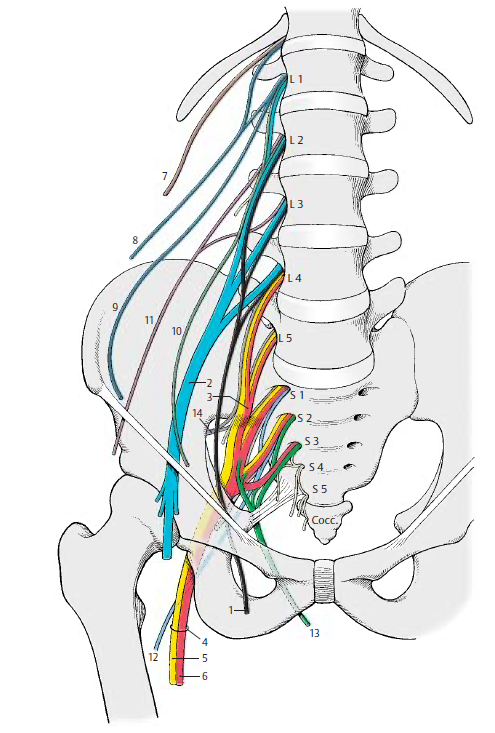 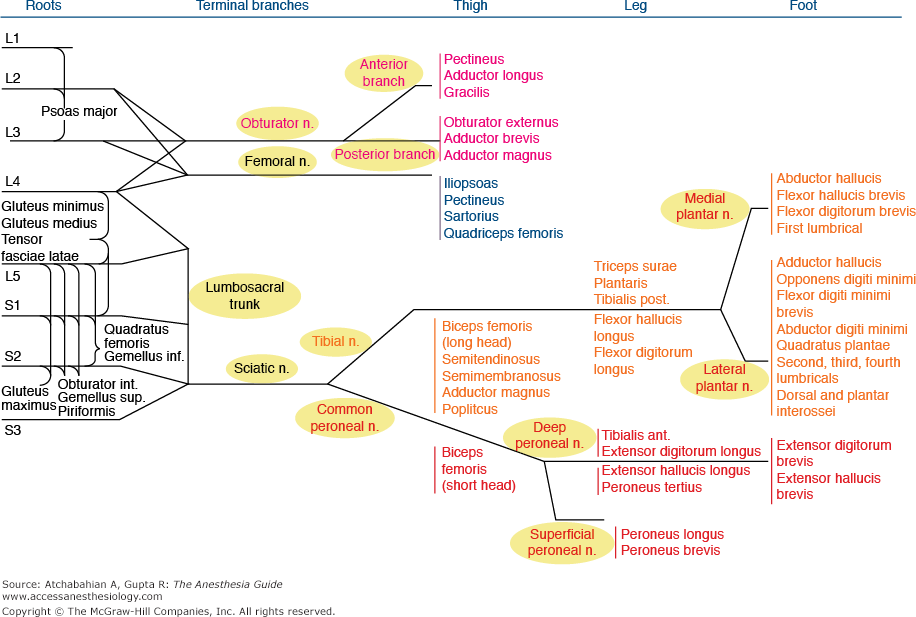 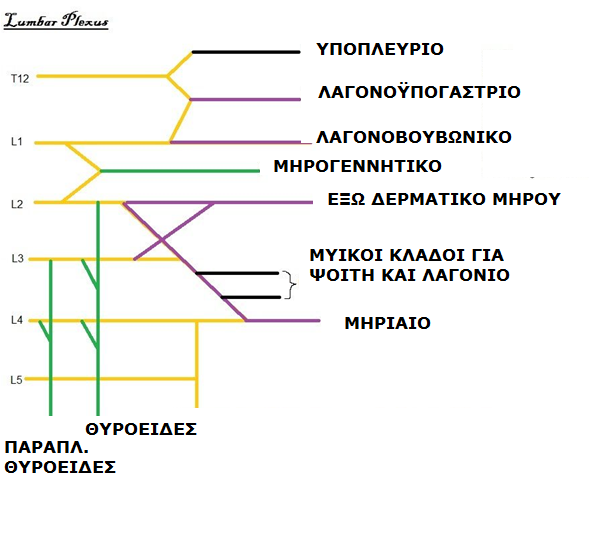 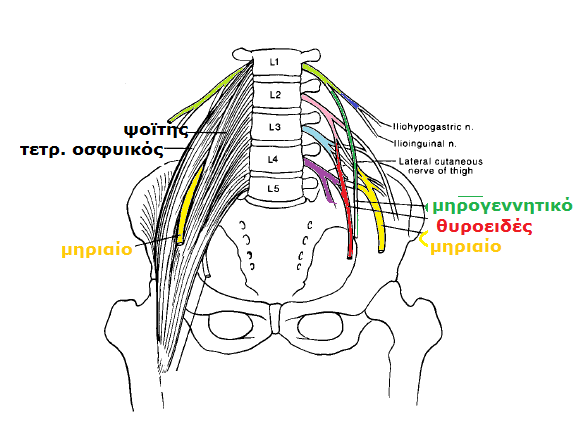 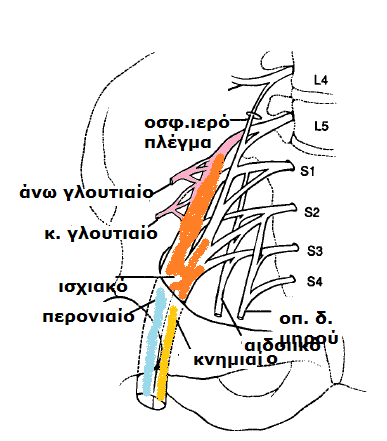 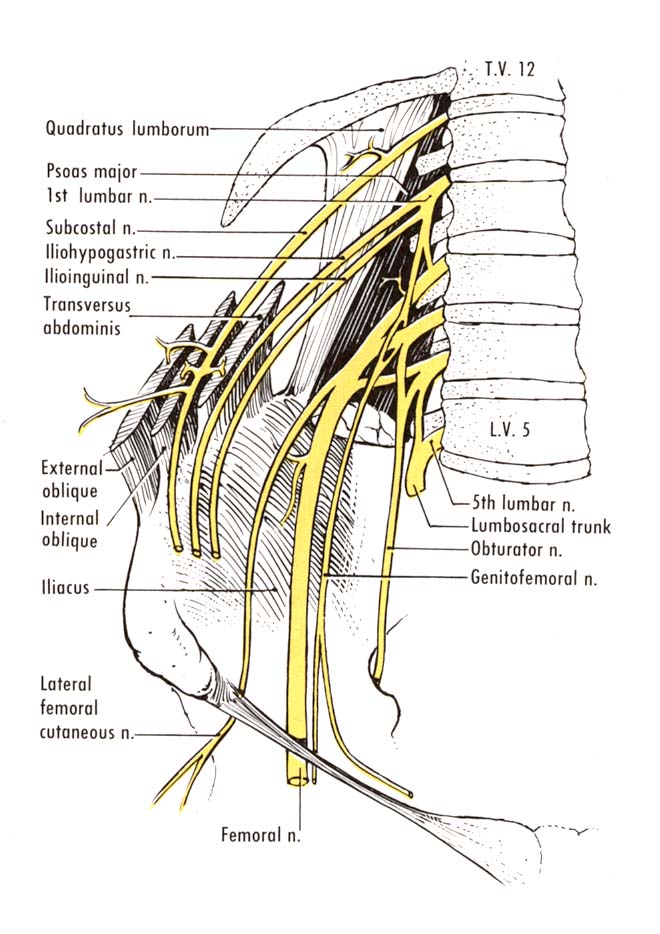 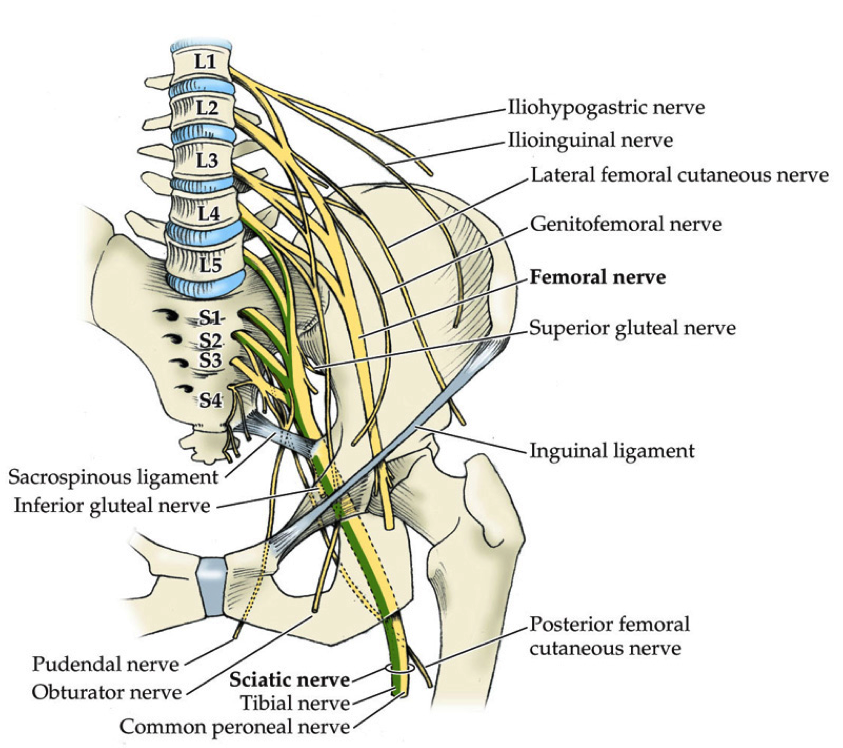 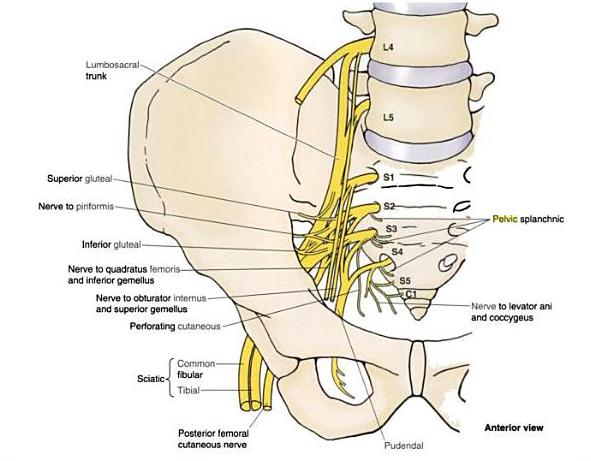 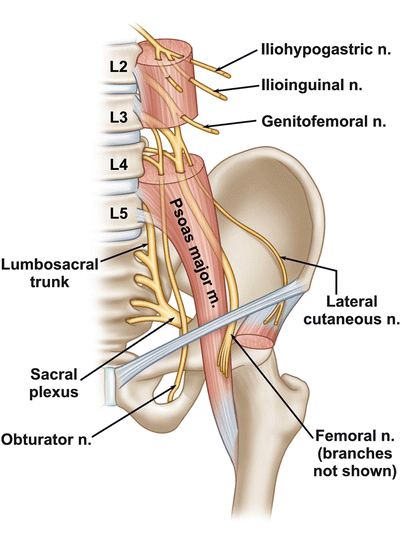 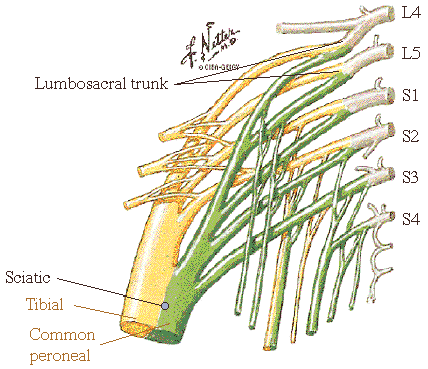 ΟΣΦΥΙΚΟ ΠΛΕΓΜΑ
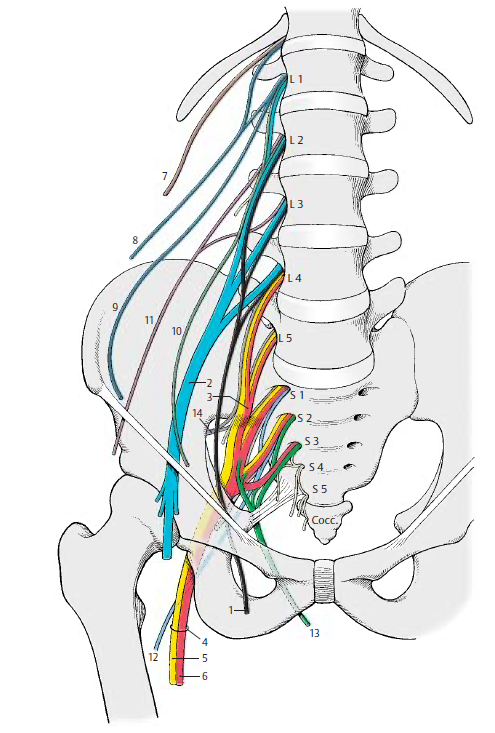 Μυϊκοί κλάδοι: μεγάλο και ελάσσονα ψοΐτη (Ο1-Ο5), 
τετράγωνο οσφυϊκό (Θ12-Ο3), οσφυϊκοί μεσοπλεύριους.
7. Υποπλεύριο ν.
8. Λαγονοϋπογάστριο ν. (Θ12-Ο1)
    έξω δερματικός κλάδος (ισχίο)
   πρ. δερματικός κλάδος (βουβωνική χώρα)
9. Λαγονοβουβωνικό ν (Ο1).: αισθητικές τα μεγάλα χείλη 
και το όσχεο
10. Αιδοιομηρικό ν (Ο1,Ο2). Εντός ψοΐτη χωρίζεται,
 νευρώνει τον κρεμαστήρα, το όσχεο, μεγάλα χείλη,
 δέρμα γειτονικού μηρού.
11. Έξω δερματικό μηριαίου
12. οπ. Δερματικό μηριαίου 
13. Ηβικός κλάδος
14. Άνω γλουτιαίο ν
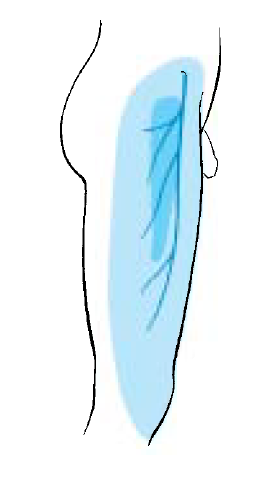 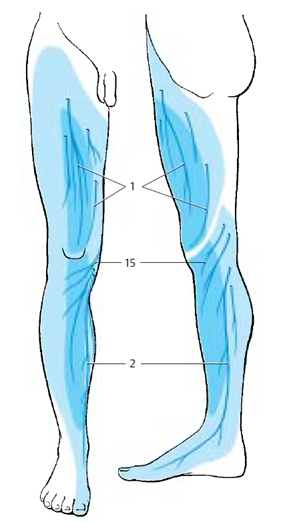 Έξω δερματικό μηρού 
(αμιγώς αισθητικό ν)
ΑΙΣΘΗΤΙΚΉ ΝΕΥΡΩΣΗ ΑΠΌ ΜΗΡΙΑΙΟ
πρ. δερματικός κλάδος μηριαίου ν.
2.	 Σαφηνές ν.
15. Υποεπγιονατιδικός κλάδος
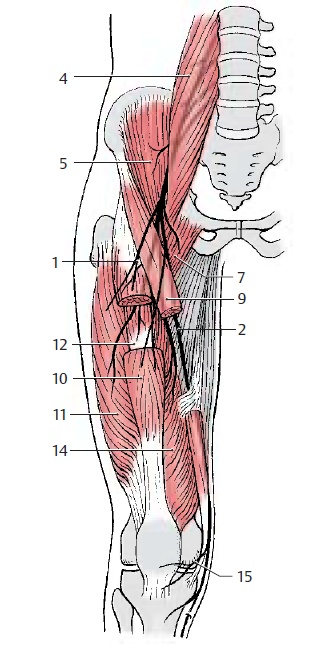 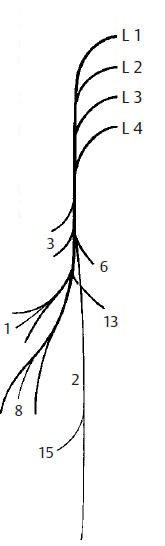 ΜΗΡΙΑΙΟ ΝΕΥΡΟ
    1. πρ. δερματικοί κλάδοι (Ο1-Ο4)
    2. Σαφηνές ν. (κανάλι προσαγωγών)
    3. κλάδοι για ψοΐτη μ
   4. μείζων ψοΐτης
   5. κλάδοι για λαγόνιο μυ
   6. κλάδος για…7
 7. κτενίτης
8. κινητικοί κλάδοι για ραπτικό μυ (9), 
Ορθό μηριαίο (10), έξω μηριαίο (11), μέσο μηριαίο (12), έσω μηριαίο (13). Αισθητικοί κλάδοι για αρθρικό θύλακο γόνατος, και περιόστεο κνήμης.


Α  αδυναμία έκτασης γόνατος, μείωση        κ    κάμψης μηρού, κατάργηση               	επιγονάτιου   αντανακλαστικού
ΠΡΟΣΘΙΟΙ ΜΥΕΣ ΜΗΡΟΥ-ΚΑΜΠΤΗΡΕΣ ΙΣΧΙΟΥ
ΠΡΟΣΘΙΟΙ ΜΥΕΣ ΜΗΡΟΥ ΕΚΤΕΙΝΟΝΤΕΣ ΓΟΝΑΤΟΣ
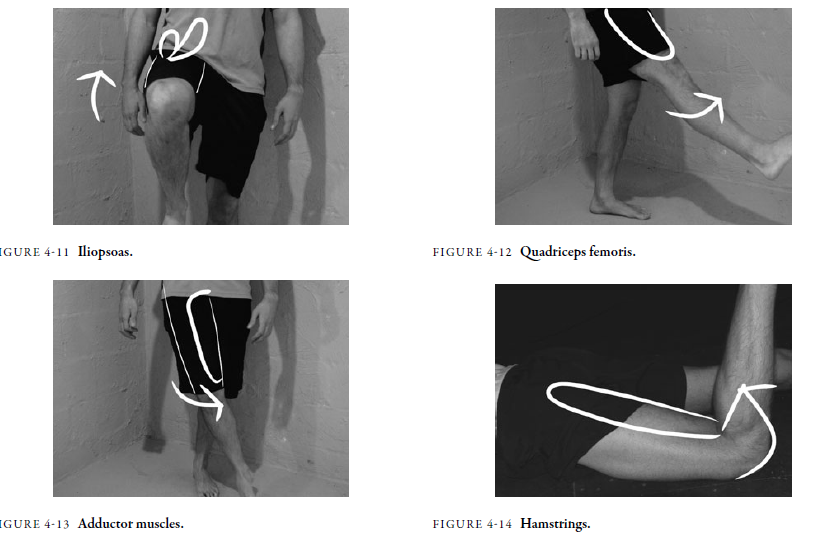 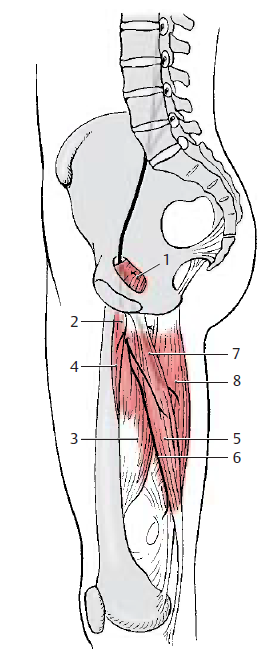 ΘΥΡΟΕΙΔΕΣ Ν, Ο2-Ο4
Νευρώνει προσαγωγούς μυς
Έξω θυροειδή μυ
Επιφανειακός κλάδος ν.
Μακρός προσαγωγός
Βραχύς προσαγωγός
     κτενίτης μυς
5. Ισχνός 
6. Δερματικός κλάδος (έσω επιφάνεια μηρού άπω)
7. Εν τω βάθει κλάδος δίνει
8. Μέγα προσαγωγό μυ.
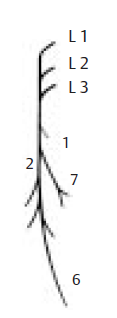 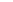 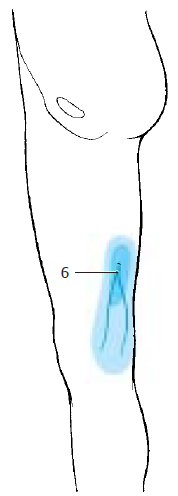 Βλάβη (κάταγμα πυέλου)
Αδυναμία προσαγωγής (σταυροπόδι), δυσκολία στην ορθοστάτηση και βάδιση)
ΕΣΩ ΜΥΕΣ ΜΗΡΟΥ-ΠΡΟΣΑΓΩΓΟΙ ΜΗΡΟΥ
9. Δίδυμοι
10. Τετράγωνος μηριαίος
ΙΕΡΟ ΠΛΕΓΜΑ
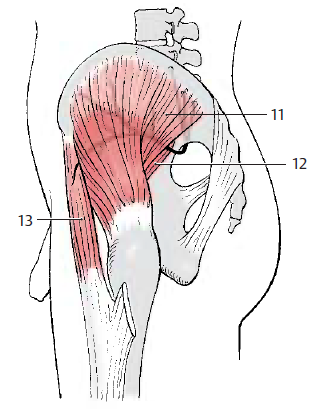 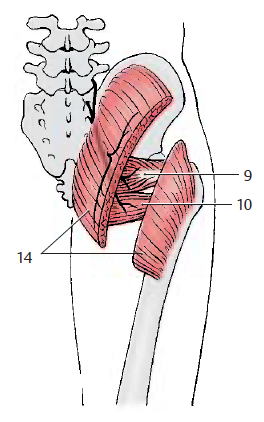 Απευθείας κλάδοι ιερού πλέγματος   
Απιοειδής
9. Δίδυμος 
10. τετράγωνος
ΑΝΩ ΓΛΟΥΤΙΑΙΟ Ν (Ο4-Ι1)
11. Μέσος γλουτιαίος
12. Μικρός γλουτιαίος
13. Τείνων πλατιά περιτονία μ.

Βλάβη: αδυναμία απαγωγής μηρού, 
όταν στηρίζομαι στο πάσχων δεν μπορώ
 να σηκώσω το υγιές
ΚΑΤΩΓΛΟΥΤΙΑΙΟ Ν (Ο5-Ι2)
14. Μείζων γλουτιαίος μυ

Βλάβη: αδυναμία έκτασης μηρού,
Όταν στέκομαι ή στην άνοδο κλίμακας
ΜΥΣ ΓΛΟΥΤΙΑΙΑΣ ΧΩΡΑΣ ΑΠΑΓΩΓΟΙ-ΣΤΡΟΦΕΙΣ
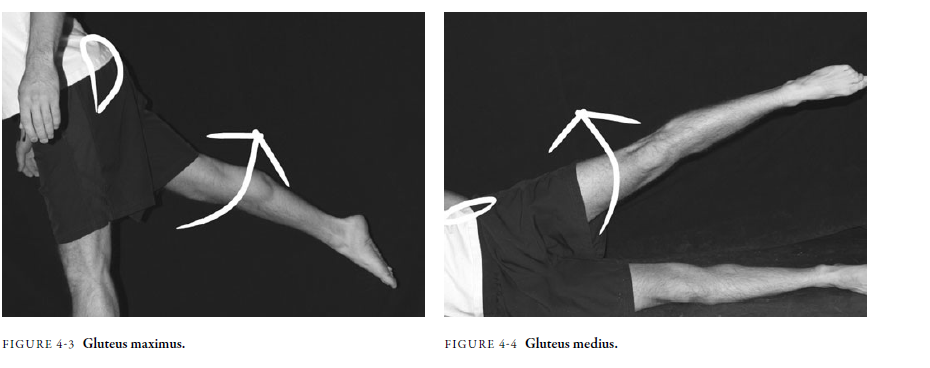 ΜΥΣ ΓΛΟΥΤΙΑΙΑΣ ΧΩΡΑΣ ΑΠΑΓΩΓΟΙ-ΕΞΩ ΣΤΡΟΦΕΙΣ
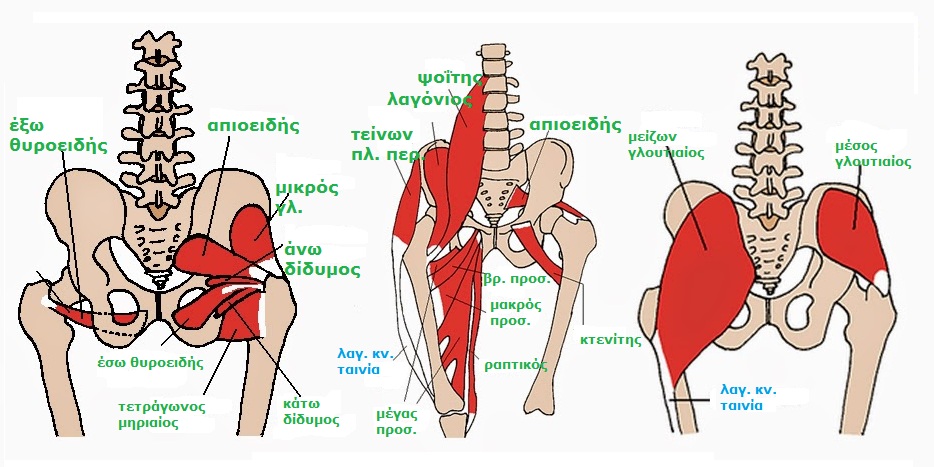 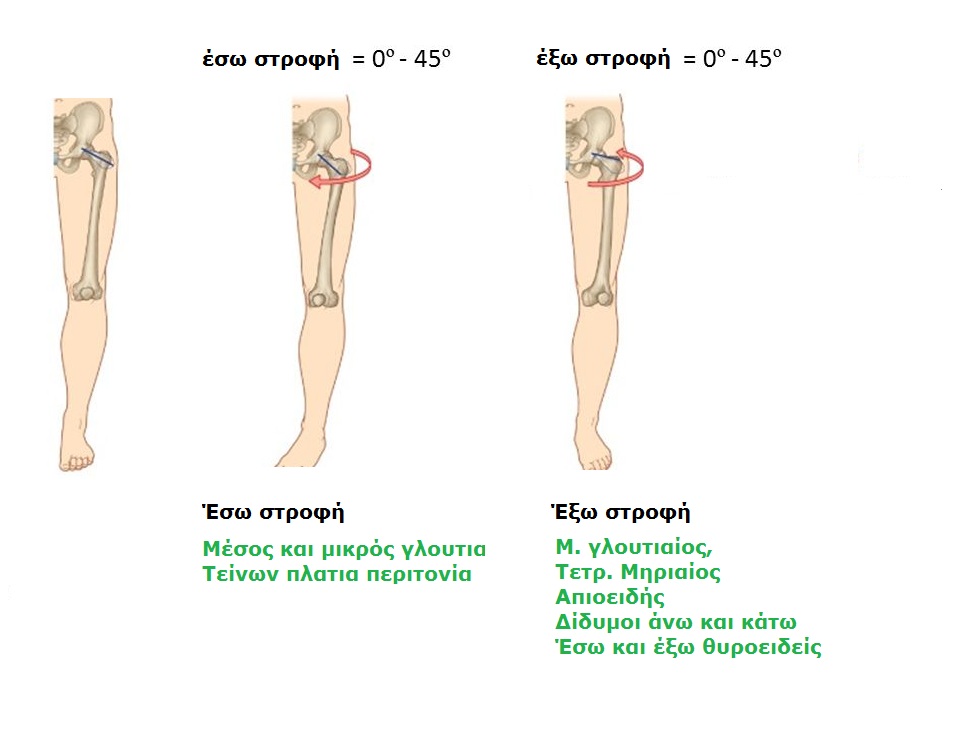 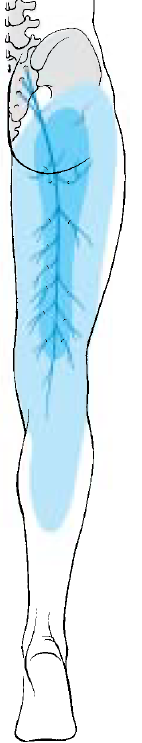 Οπίσθιο δερματικό μηρού (Ι1-Ι3), αμιγώς αισθητικό.
Ακολουθεί το ισχιακό και κάτω γλουτιαίο ν. 
Εκτείνεται ως τον ιγνυακό βόθρο
ΟΠΙΣΘΙΟΙ ΜΥΕΣ ΜΗΡΟΥ- ΕΚΤΑΣΗ ΜΗΡΟΥ-ΚΑΜΨΗ ΣΤΡΟΦΗ ΚΝΗΜΗΣ
ΙΣΧΙΑΚΟ Ν.Ο4-Ι3
      Κοινός κορμός-κοινός έλυτρο συνδετικού ιστού.
   διαχωρίζονται στην ιγνυακή κοιλότητα.
2. Περονιαίος κλάδος δίνει για βραχεία κεφαλή 
    δικέφαλο μηριαίου μυ (3).
Εντός περοναίου μυ διχάζεται σε επιπολής περονιαίο ν. (4)
και εν τω βάθει περονιαίο ν. (5)
Κλάδοι κοινού περονιαίου
6. Έξω δερματικό γαστροκνημίας
7. Περονιαίος αναστομωτικός κλάδος (6-γκν ν)
Κλάδοι επιπολής περονιαίου
8. Κινητικοί κλάδοι για μακρό (9) και βραχύ (10) περονιαίο μυ
Λοιποί είναι αισθητικοί κλάδοι. Τελικοί κλάδοι:
Έσω ραχιαίο δερματικό (11) και διάμεσο ραχιαίο δερματικό (12)
Εν τω βάθει περονιαίο
13. Κινητικοί κλάδοι στους εκτείνοντες άκρου ποδός
14. πρ. κνημιαίος μ.
15. Μακρός 16. Βραχύς εκτείνων δαχτύλους 
17. Μακρός 18. Βραχύς εκτείνων μεγάλο δάχτυλο
19. αισθητικός κλάδος 1ης  μεσοδακτύλιας πτυχής
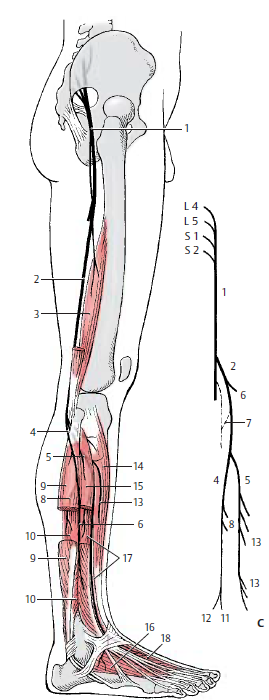 Βλάβη: πτώση άκρου ποδός, καλπαστικό βάδισμα
ΜΥΕΣ ΠΡΟΣΘΙΟΥ ΔΙΑΜΕΡΙΣΜΑΤΟΣ ΚΝΗΜΗΣ
ΜΥΕΣ ΕΞΩ ΔΙΑΜΕΡΙΣΜΑΤΟΣ ΚΝΗΜΗΣ
ΑΙΣΘΗΤΙΚΗ ΝΕΥΡΩΣΗ ΠΕΡΟΝΙΑΙΟΥ ΝΕΥΡΟΥ
ΑΙΣΘΗΤΙΚΗ ΝΕΥΡΩΣΗ ΚΝΗΜΙΑΊΟΥ ΝΕΥΡΟΥ
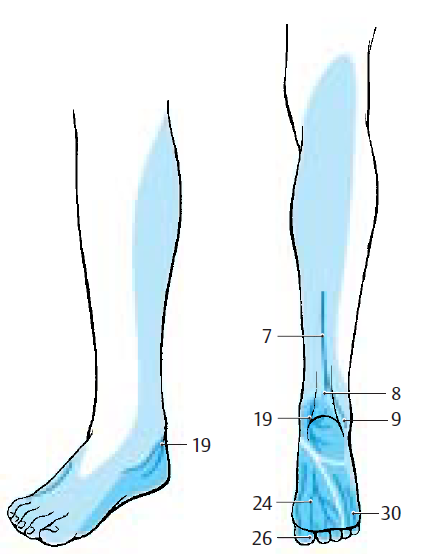 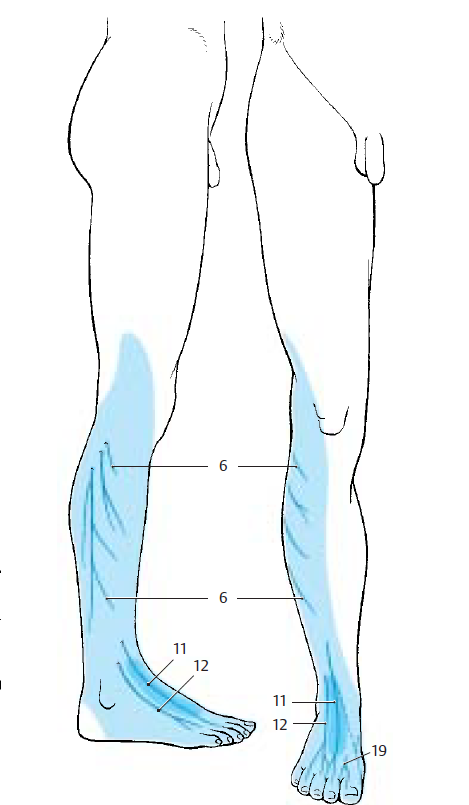 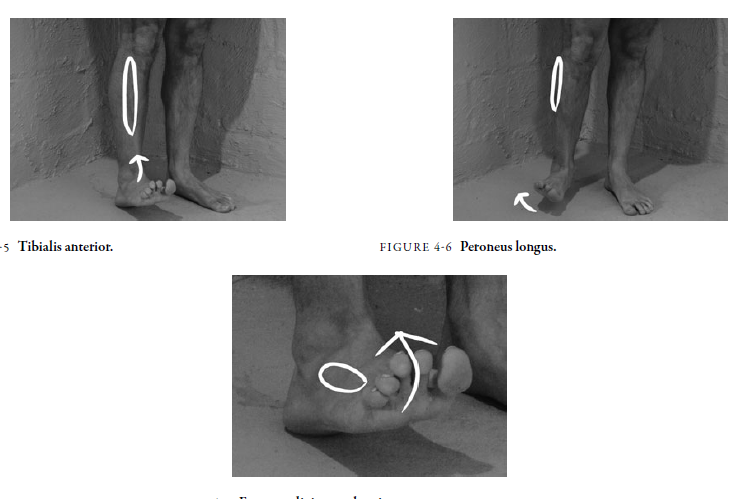 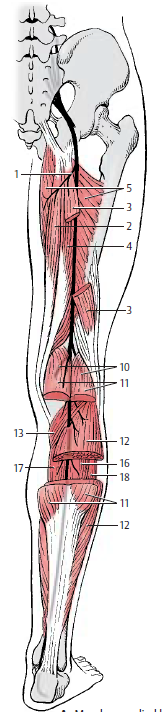 ΚΝΗΜΙΑΙΟ ΝΕΥΡΟ (Ο4-Ι3)
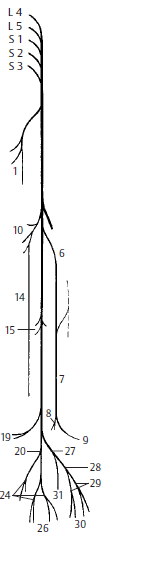 Κινητικοί κλάδοι στελέχους για
Ημιτενοντώδη
Μακρά κεφαλή δικέφάλου
Ημιμεμβρανώδη
Έσω τμήμα μέγα προσαγωγό μυ

Έσω δερματικό γαστροκνημίας, συνδεση με 
Αναστομωτικό κλάδο περονιαίου νεύρου για
7. Γαστροκνημιαίο ν.
8. Έξω πτερνικοί κλάδοι
9. Έξω δερματικό ραχιαίο
10. Κινητικοί κλάδοι στους αμπτήρες
11. Κεφαλές γαστροκνήμιου
12. Υποκνημίδιος
13. Ιγνυακός
14. Μεσόστεο ν (περιόστεο κνήμης, ΠΔΚ)
Βλάβη: αδυναμία βάδισης στις μύτες
ΕΠΙΠΟΛΗΣ ΜΥΕΣ ΟΠΙΣΘΙΟΥ ΔΙΑΜΕΡΙΣΜΑΤΟΣ ΚΝΗΜΗΣ
ΕΝ ΤΩ ΒΑΘΕΙ ΜΥΕΣ ΟΠΙΣΘΙΟΥ ΔΙΑΜΕΡΙΣΜΑΤΟΣ ΚΝΗΜΗΣ
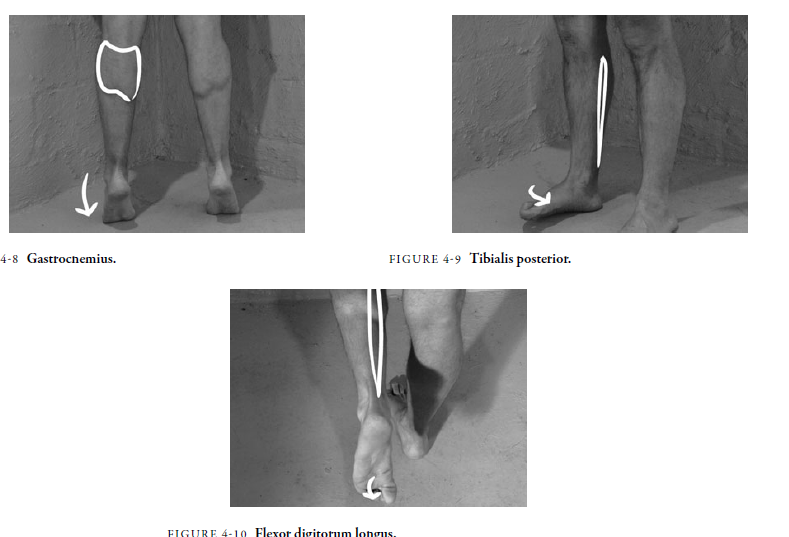 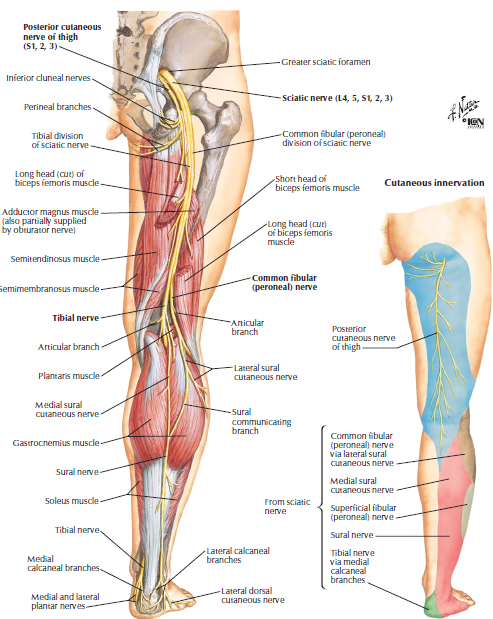 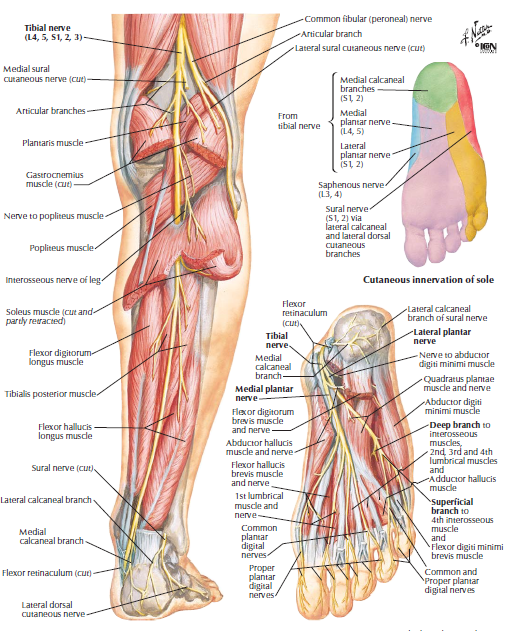 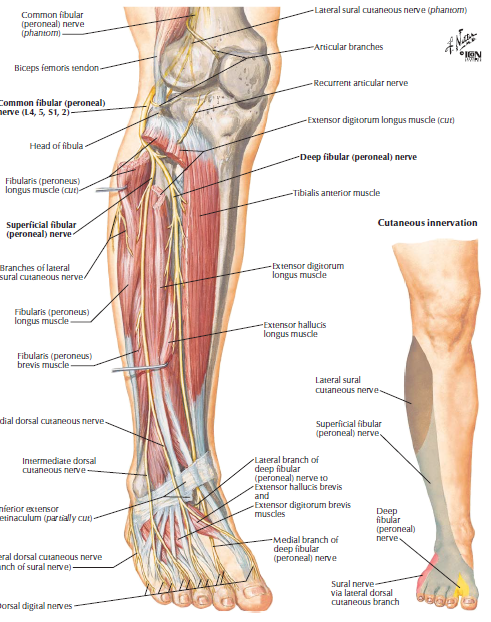 15. Κινητικοί κλάδοι για
16. οπ. Κνημιαίο μ
17. Μακρό καμπτήρα δαχτύλων
18. Μακρό καμπτήρα μεγάλου δάχτυλο
19. Έσω πτερνικοί κλάδοι

Τελικοί κλάδοι
20. Έσω πελματιαίο ν για
21. Προσαγωγό ΜΔ
22. Βραχύ καμπτήρα δ
23. Βραχύ καμπτήρα ΜΔ
24. Κοινό πελματιαίο δαχτύλων ν για
25. Ελμινθοειδείς 1,2
26. Ίδιο πελματιαίο δαχτύλων ν
27. Έξω πελματιαίο ν
28. Επιφανειακός κλάδος
29. Κοινό πελματιαίο δαχτύλων ν 
30. Ίδιο πελματιαίο δαχτύλων ν
31. Κινητικοί κλάδοι για
32. Μεσόστεοι μ
33. Προσαγωγός ΜΔ
34. Ελμινθοειδείς
ΚΝΗΜΙΑΙΟ ΝΕΥΡΟ (Ο4-Ι3)
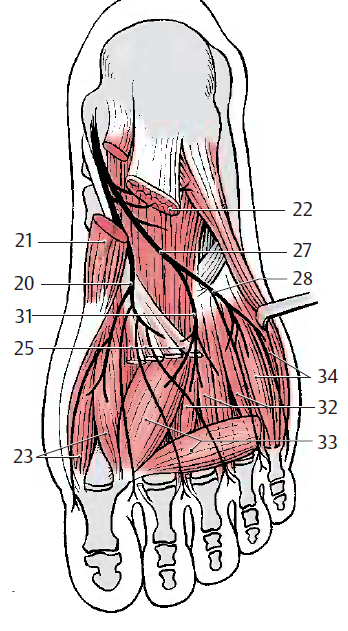 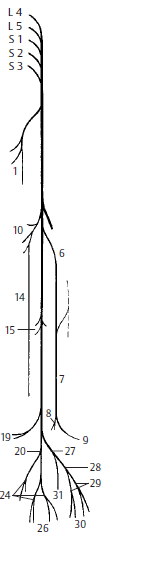 ΜΥΕΣ ΑΚΡΟΥ ΠΟΔΟΣ1η στοιβάδα πέλματος
ΜΥΕΣ ΑΚΡΟΥ ΠΟΔΟΣ2η στοιβάδα πέλματος
ΜΥΕΣ ΑΚΡΟΥ ΠΟΔΟΣ3η στοιβάδα πέλματος
ΜΥΕΣ ΑΚΡΟΥ ΠΟΔΟΣ4η στοιβάδα πέλματος
ΜΥΕΣ ΑΚΡΟΥ ΠΟΔΟΣράχη άκρου ποδός
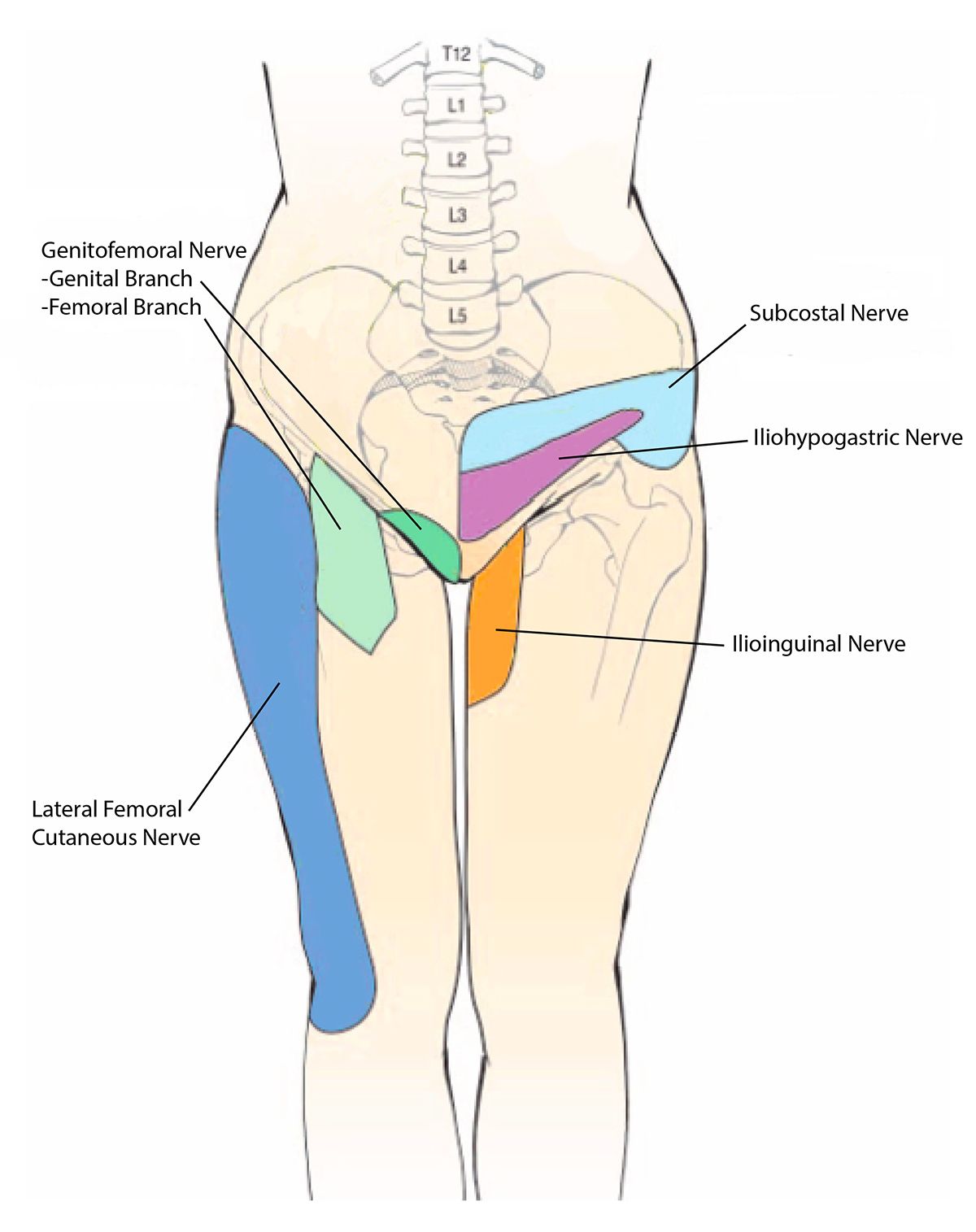 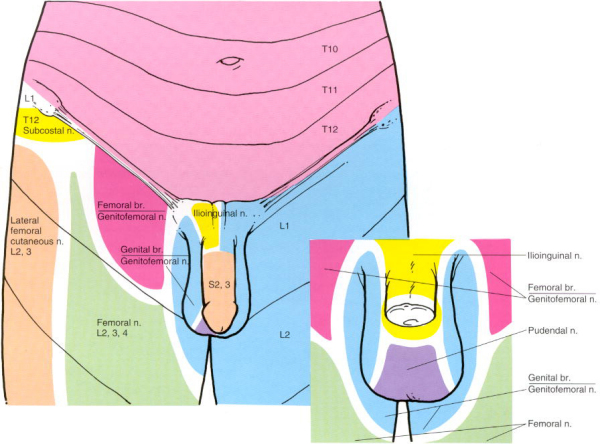 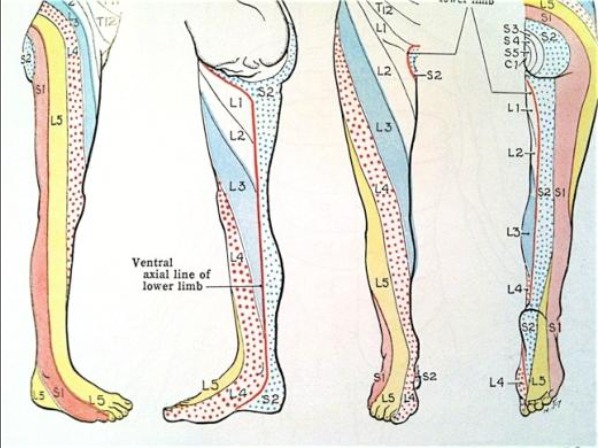 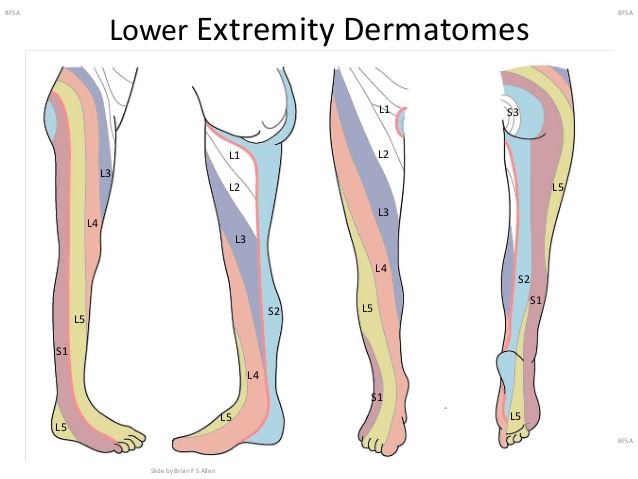 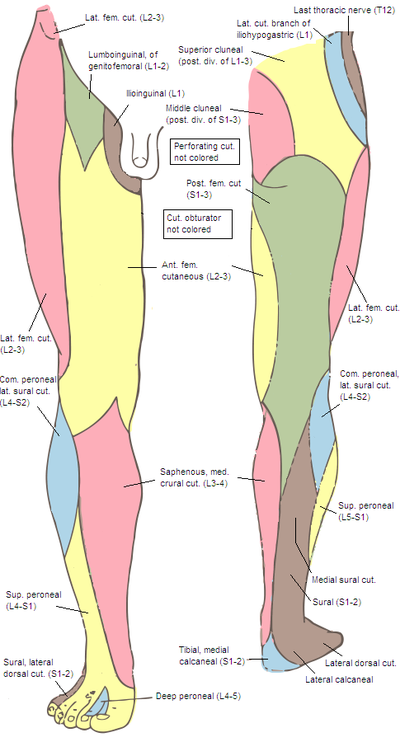 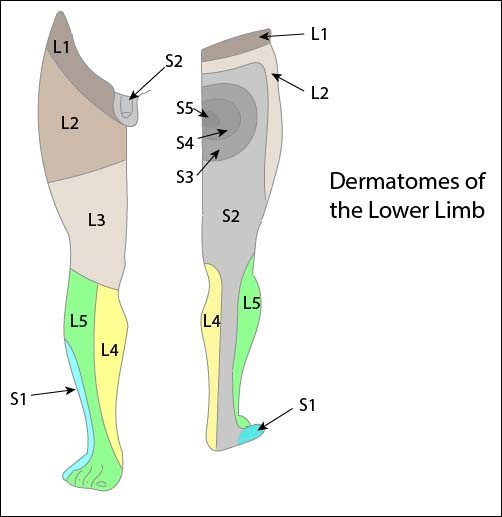 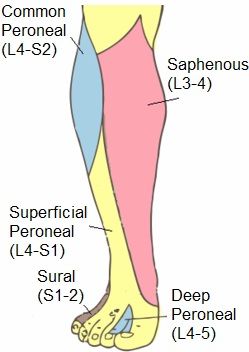 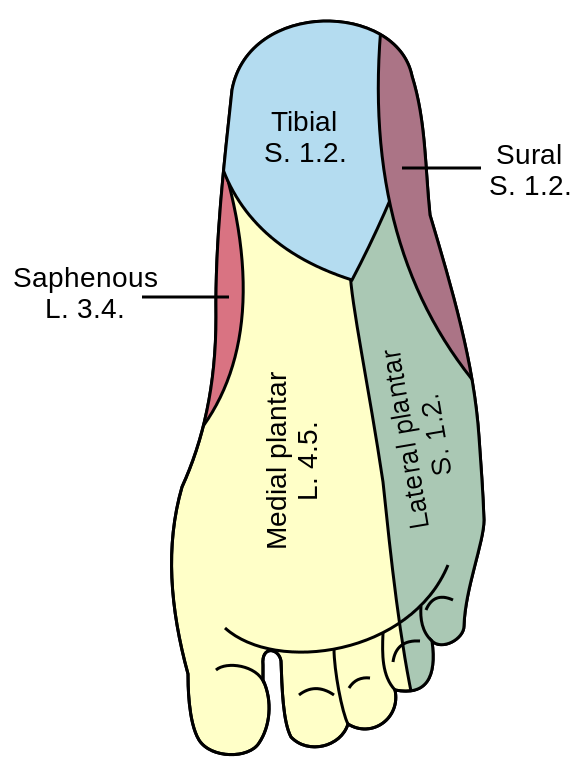 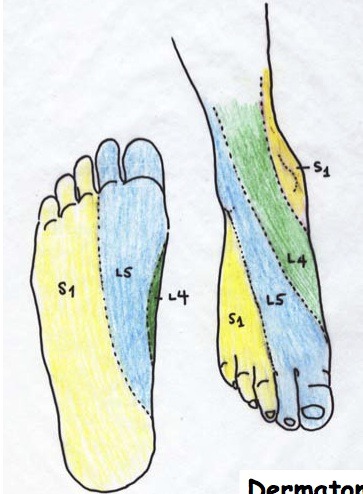 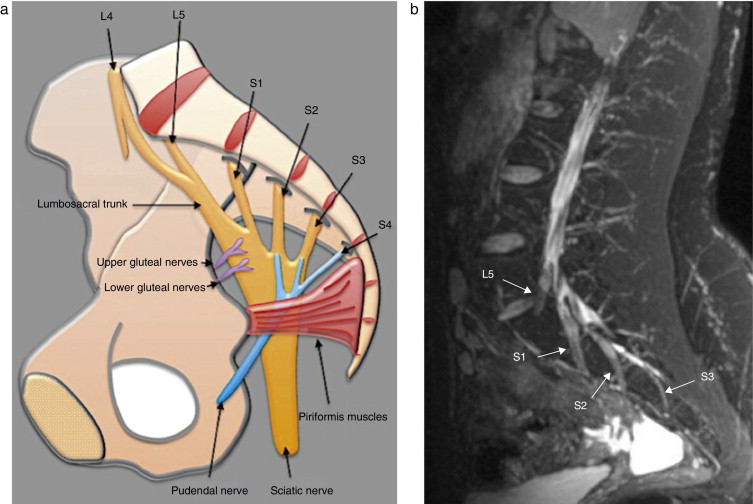 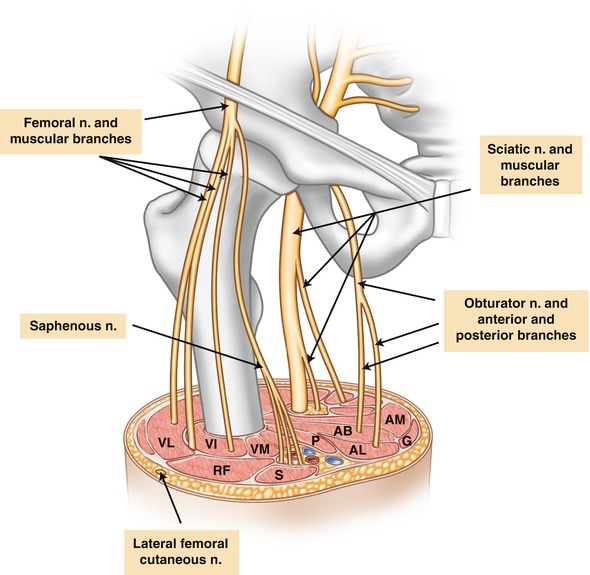